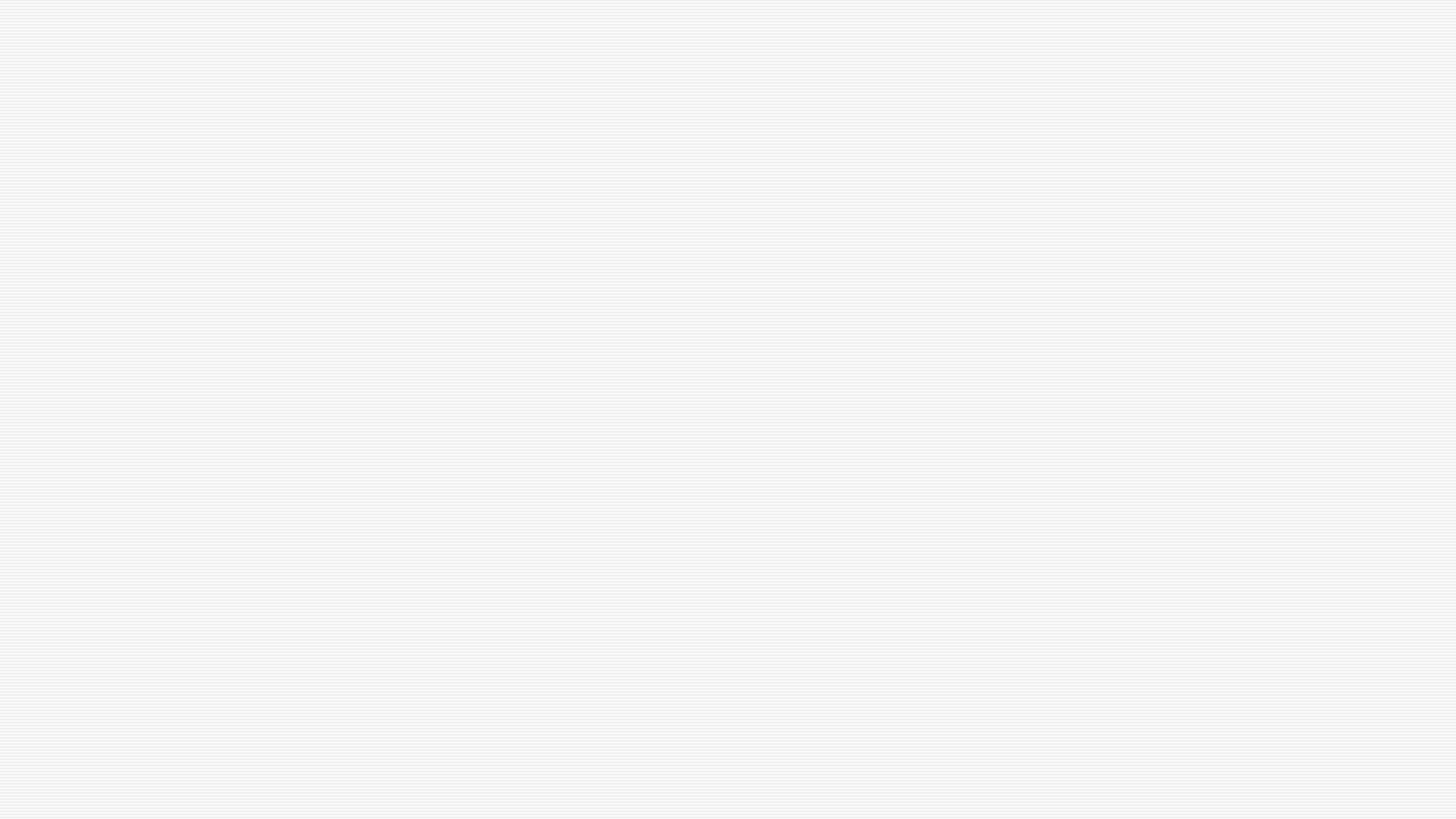 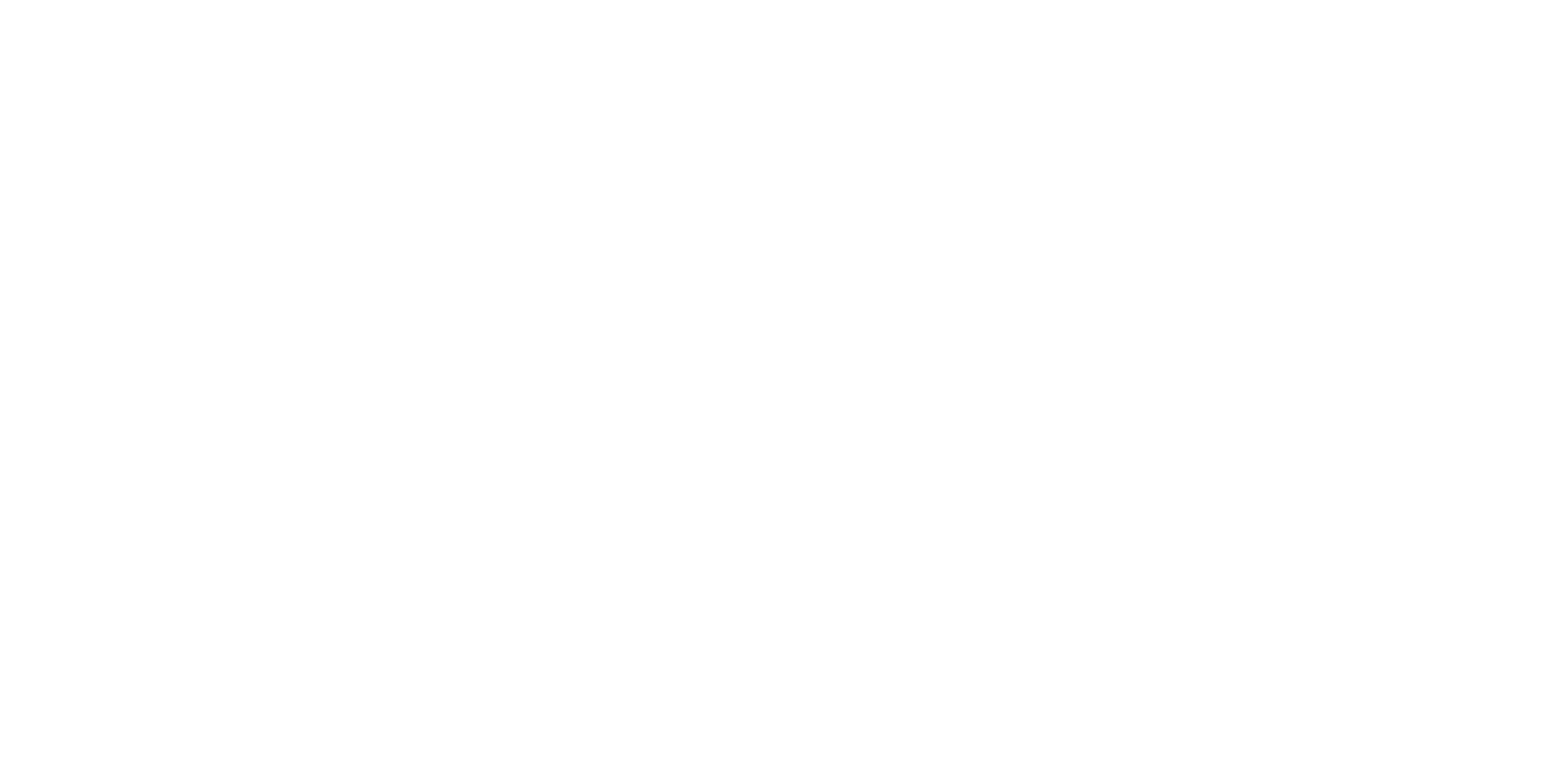 Entrepreneurship Education for High School Teachers
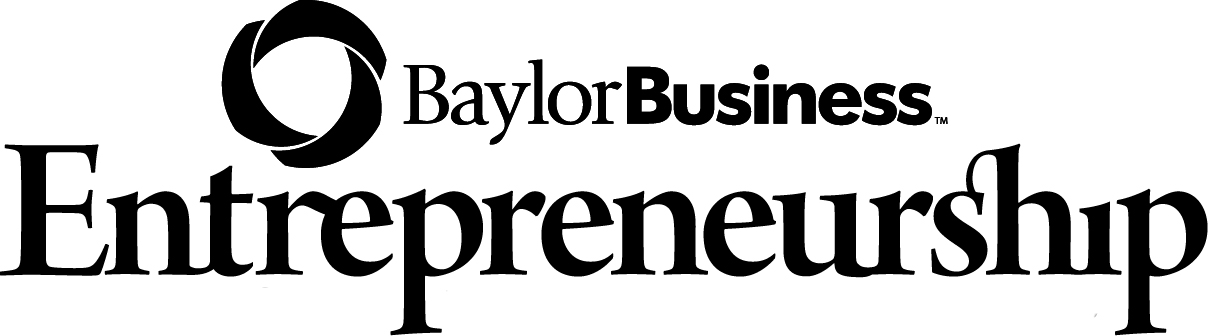 z
Baylor T3 (Train the Teacher)
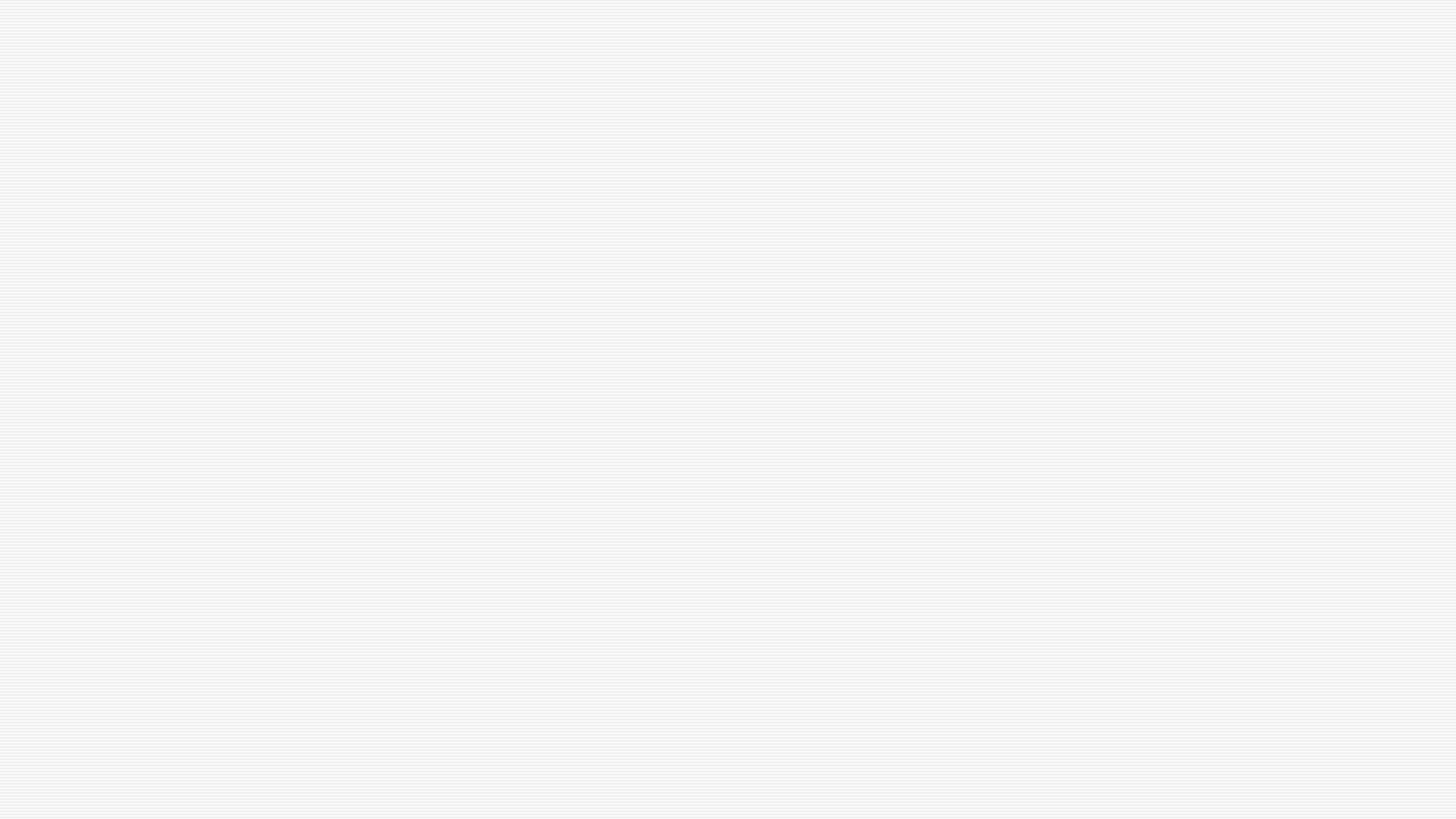 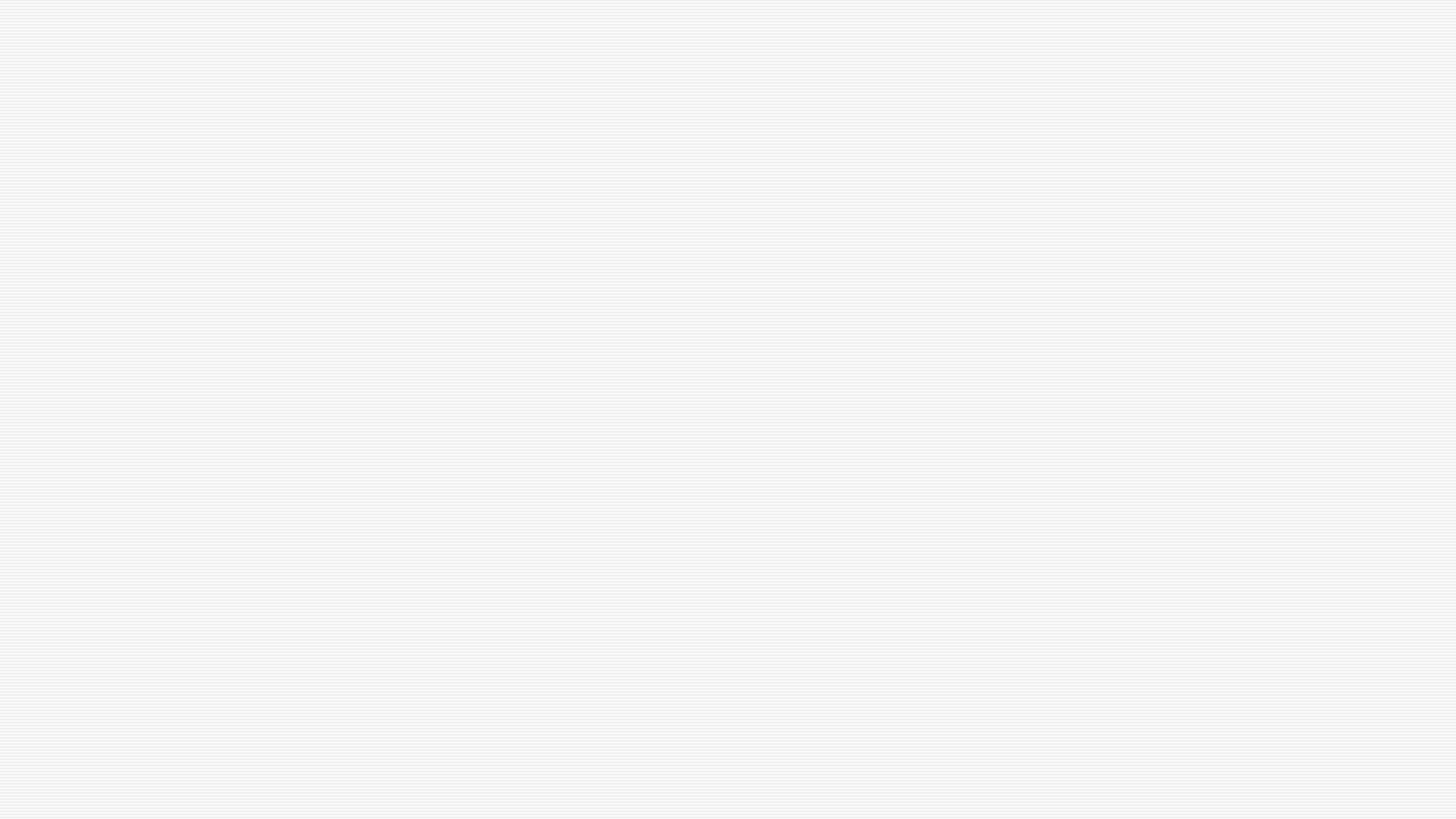 z
z
Baylor Entrepreneurship T3
Catalyst for Baylor T3 was the Baylor Youth Entrepreneur Awards which launched in  2014. This is our 2017 group of award winners.  
Working with Chris Holecek and Judy York from ESC Region 12 on BYEA, we began to see a need for this class.
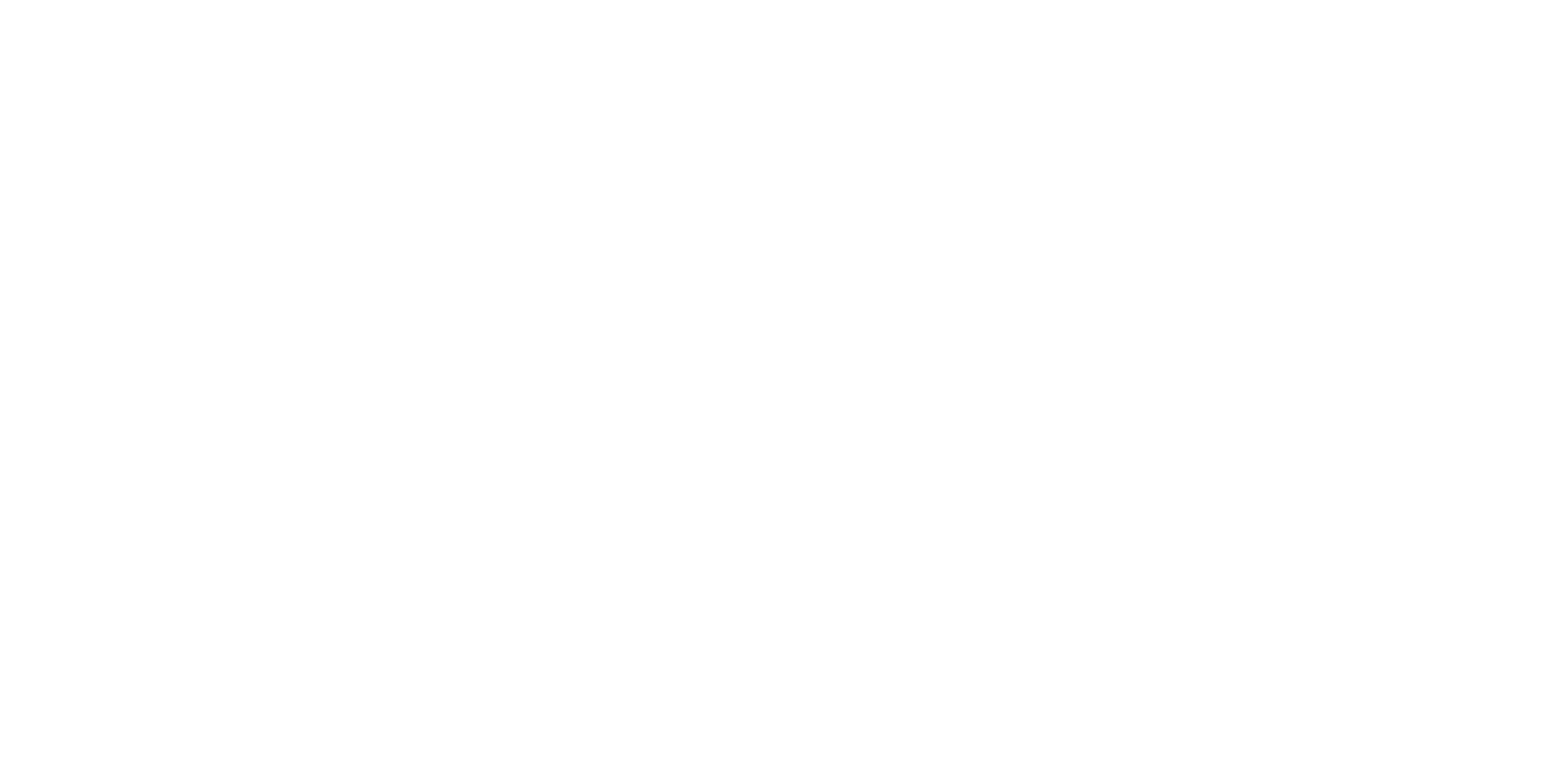 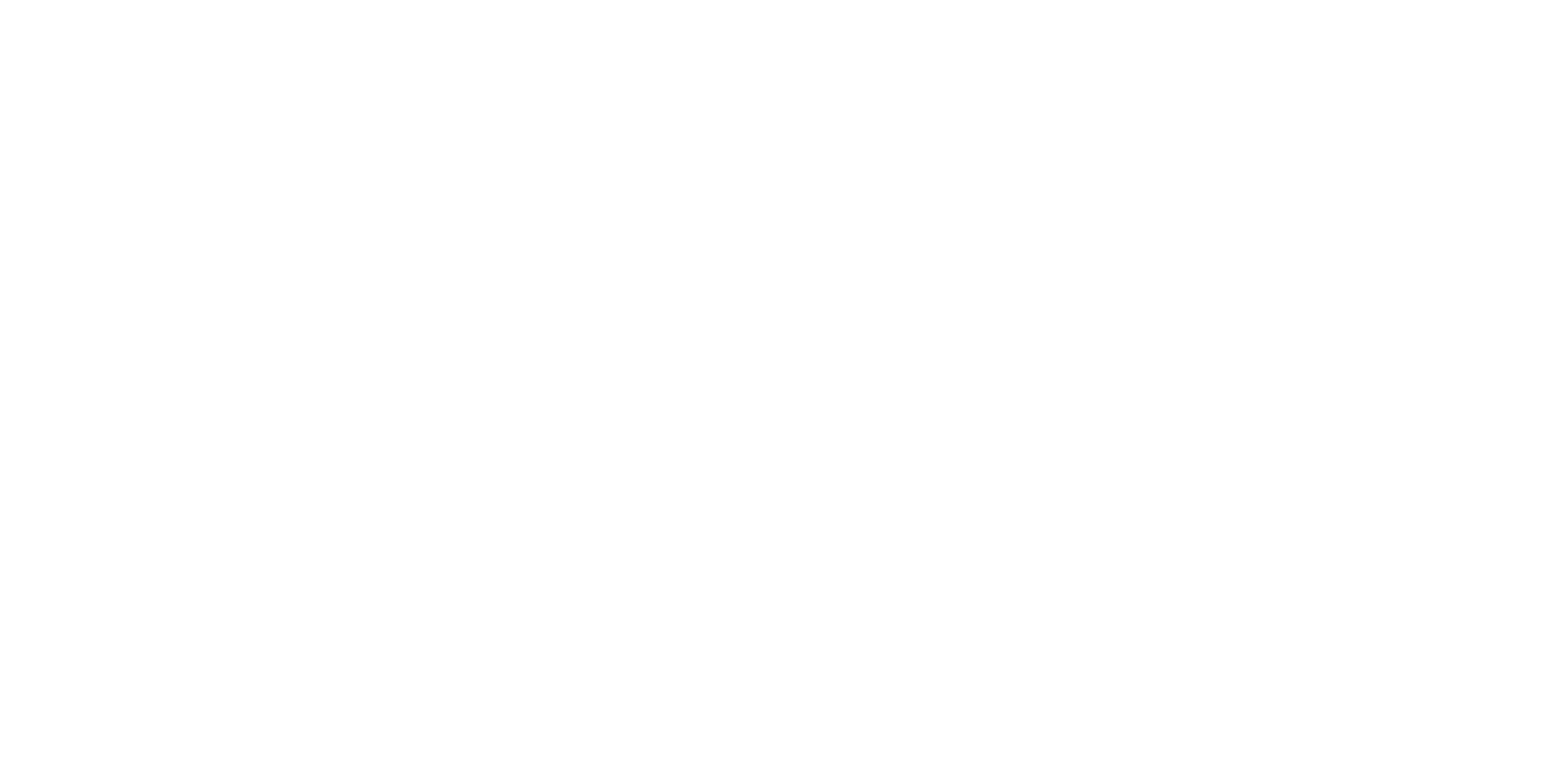 www.Baylor.edu/business/YEA
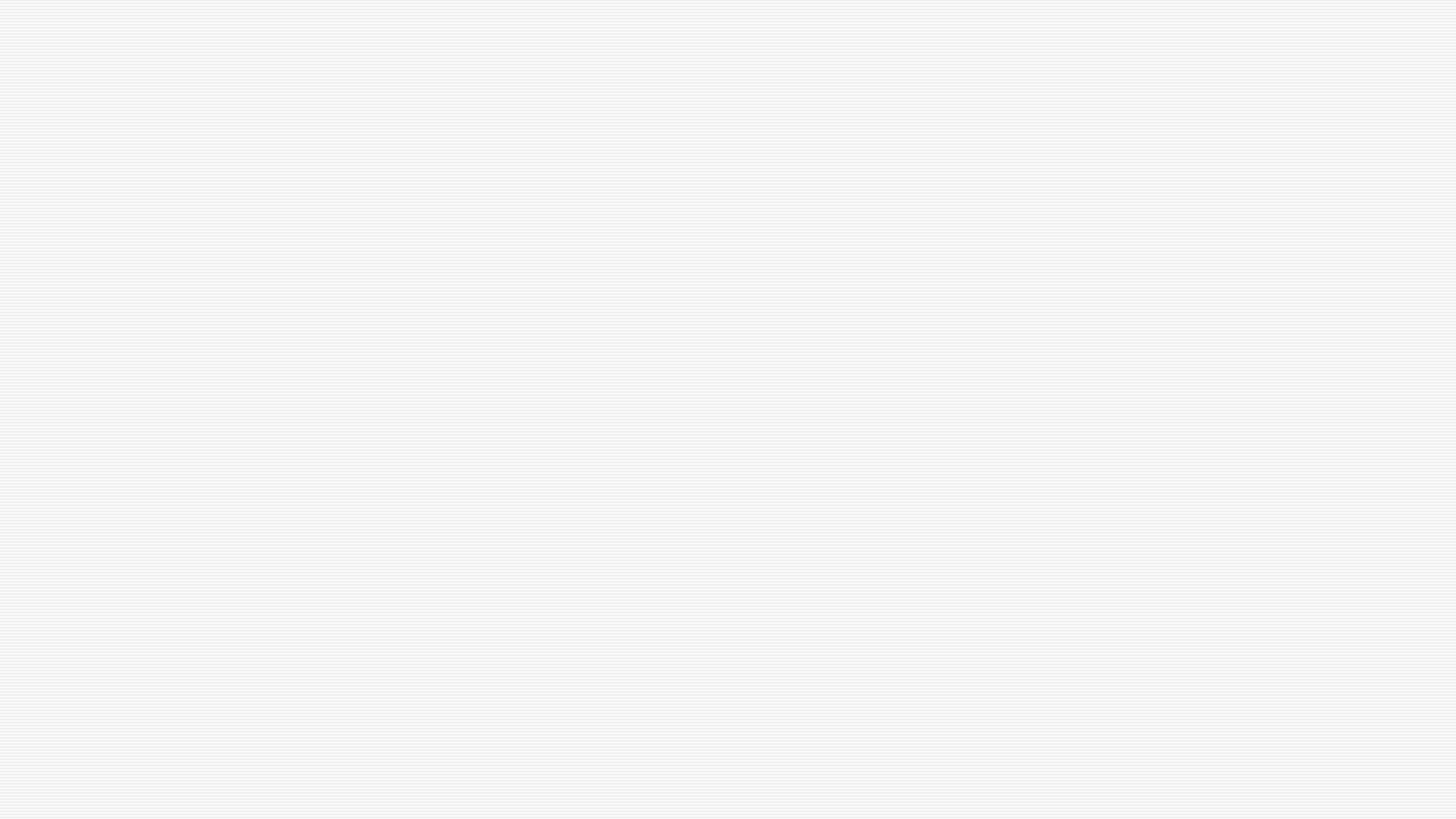 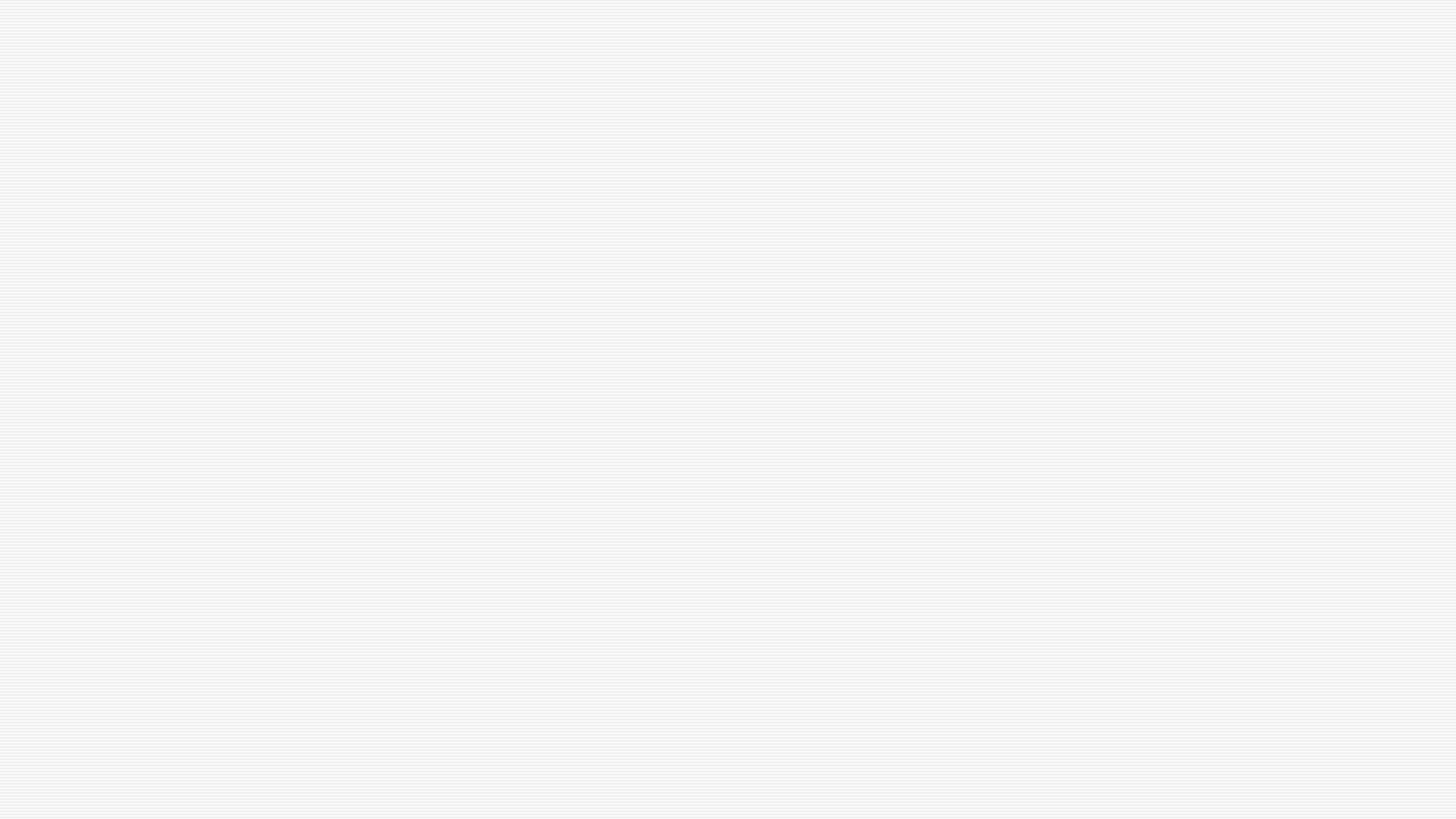 z
z
2017 Baylor Youth Entrepreneur Awards 1st Place Winner – Brennan Agranoff
Founded HoopSwagg, LLC when he was 13
$3,000 investment from parents
Attended Sherwood High School in Sherwood, Oregon
Sold over $1 million in  custom socks in 2017
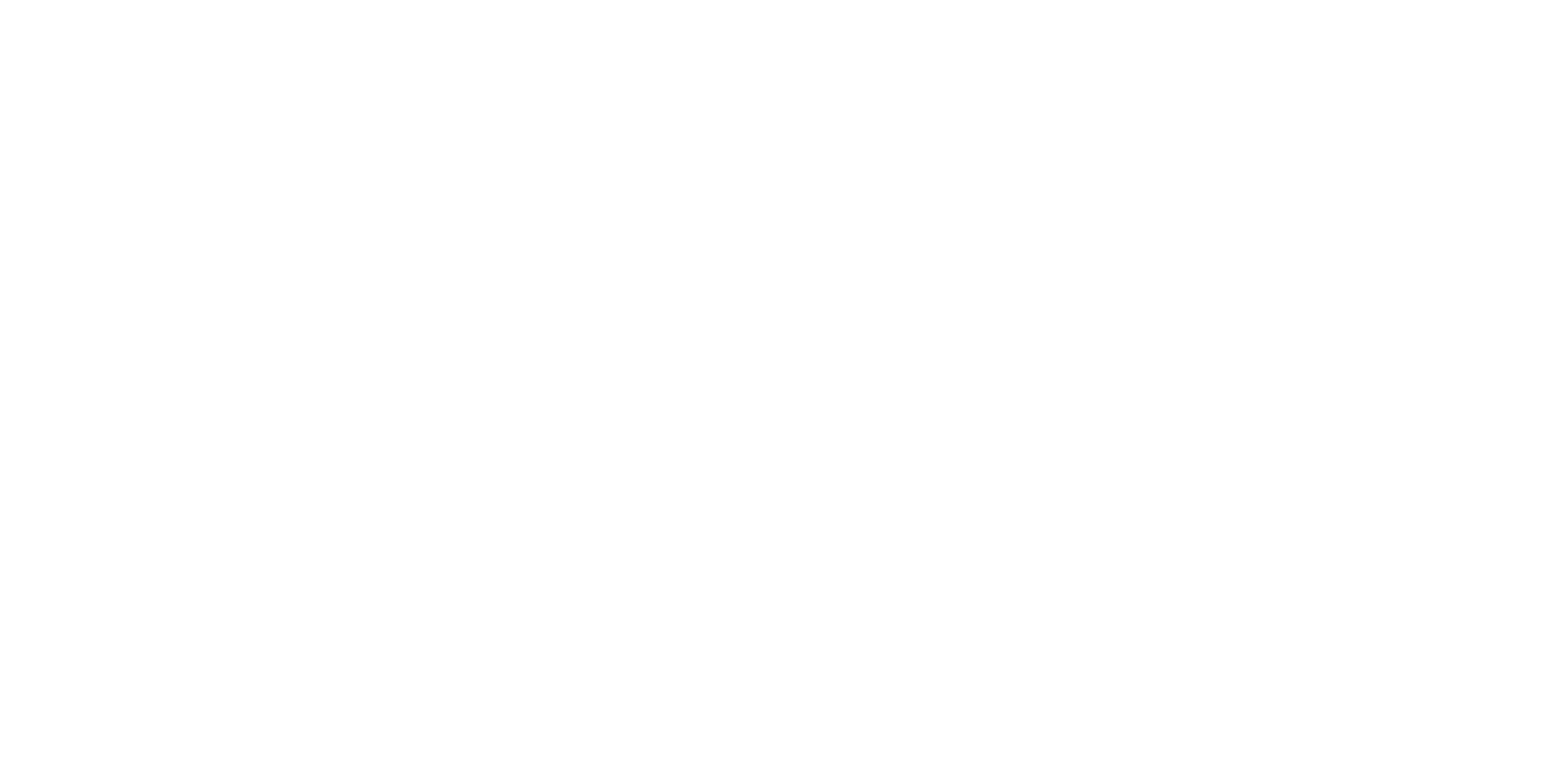 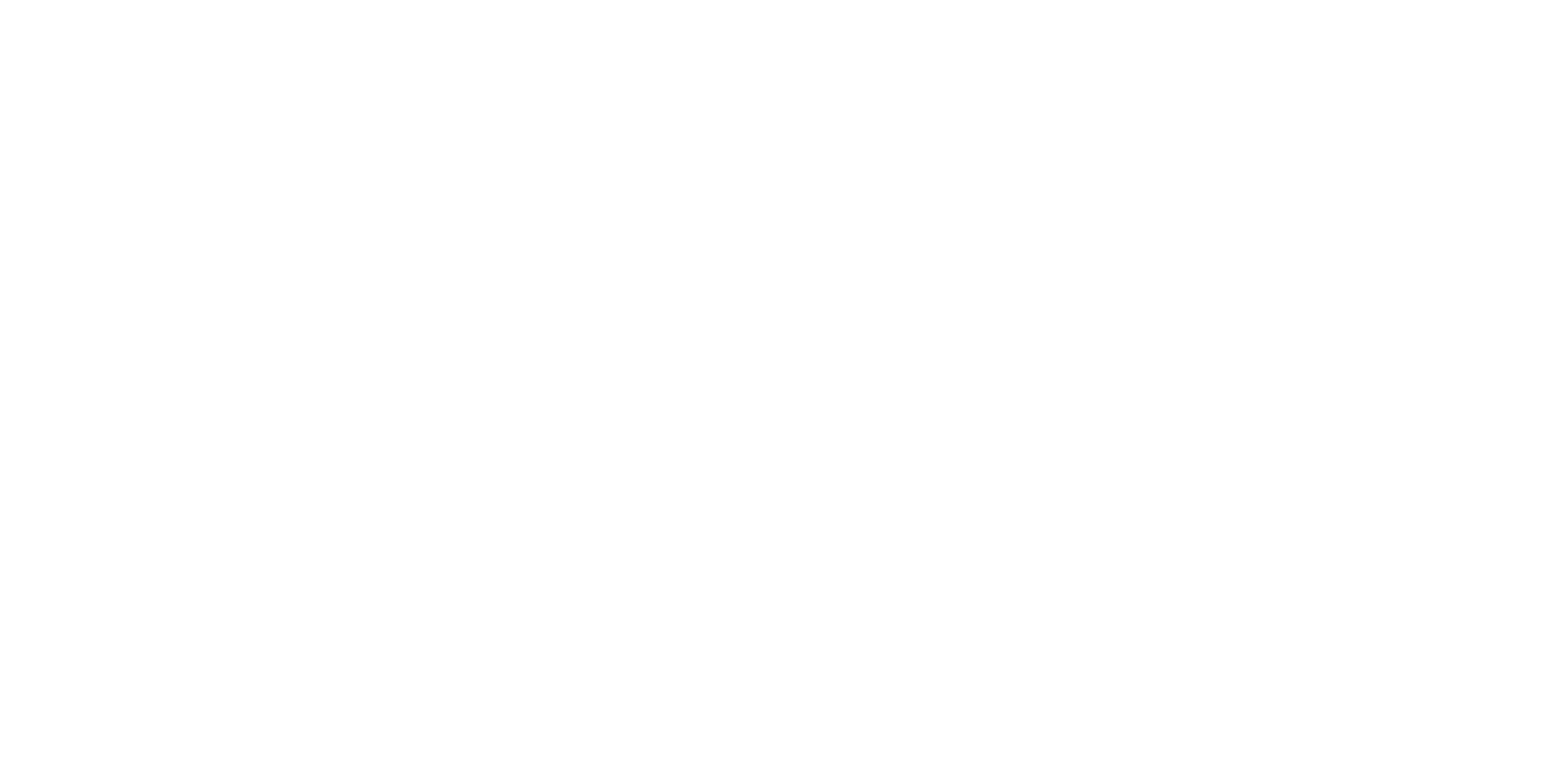 2017 Baylor Youth Entrepreneur Awards 2nd Place Winner – Ehan Kamat
Started his company 321 Innovations LLC in 2015 at age 15.  First product was the Solemender
Reusable, cold foot massager for treating plantar fasciitis invented by Ehan when he was 12.
His mother suffered from plantar fasciitis.
Start-up cost funded by family
Holds patent and sells through eleven local stores in St. Louis, Mo.
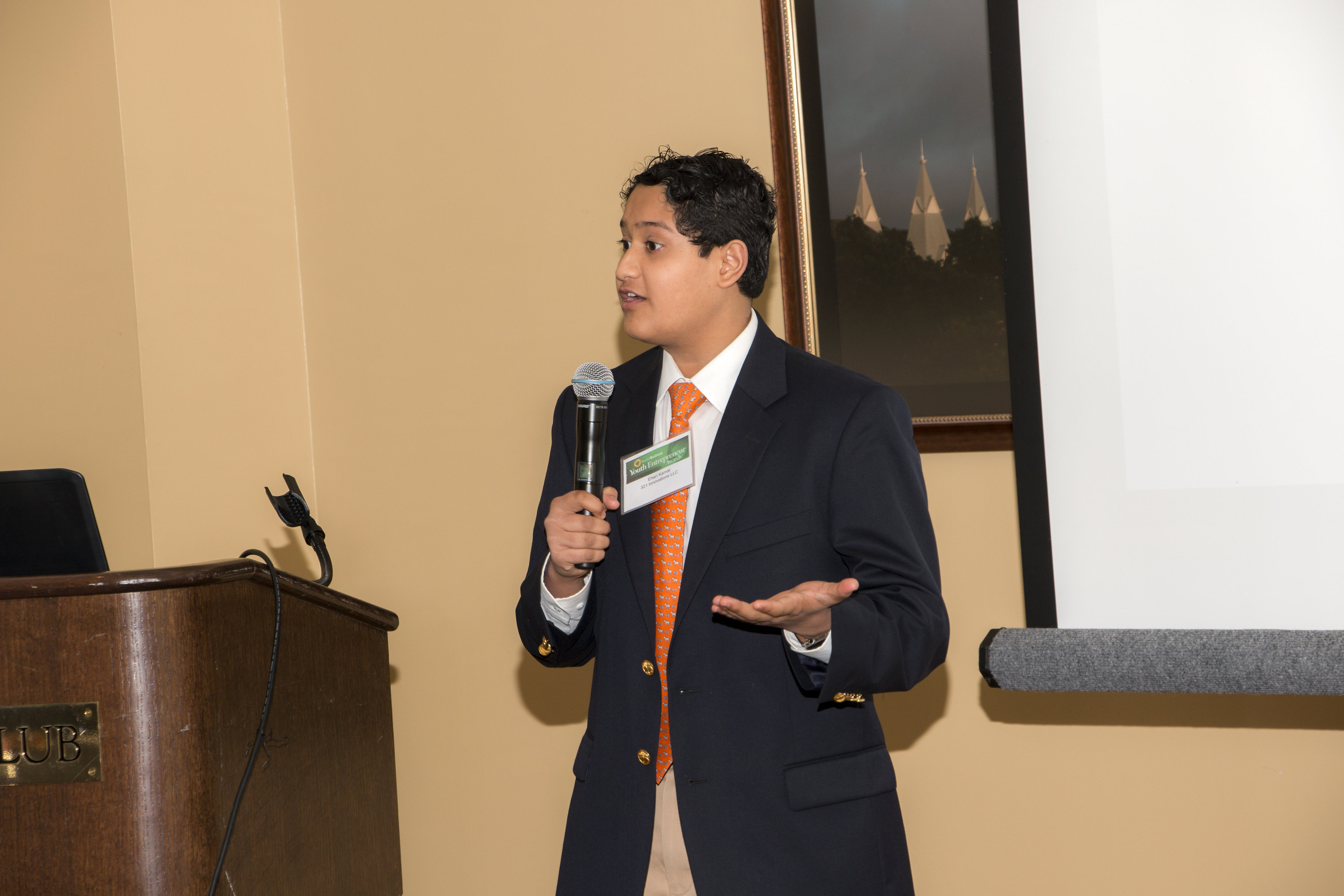 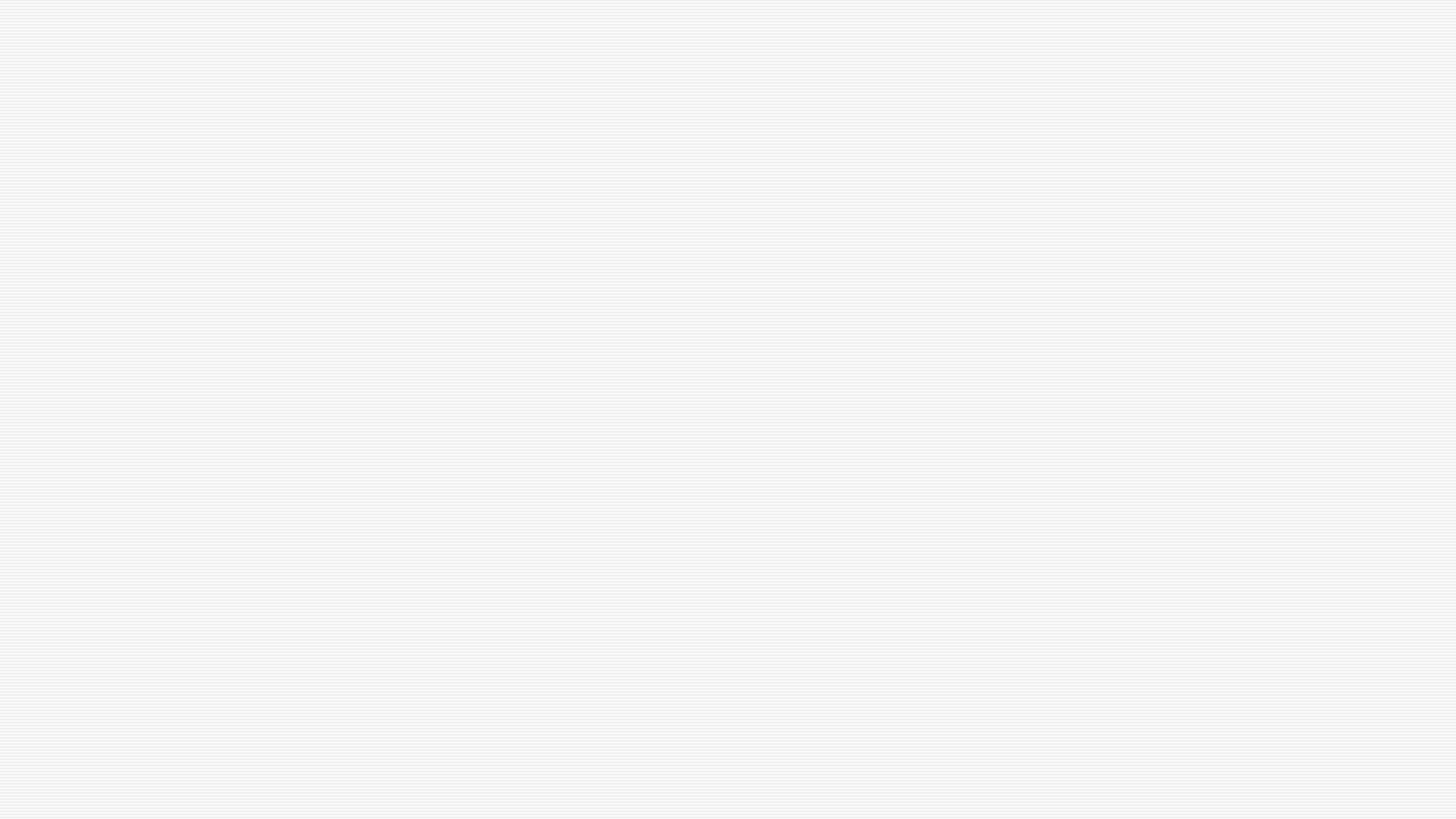 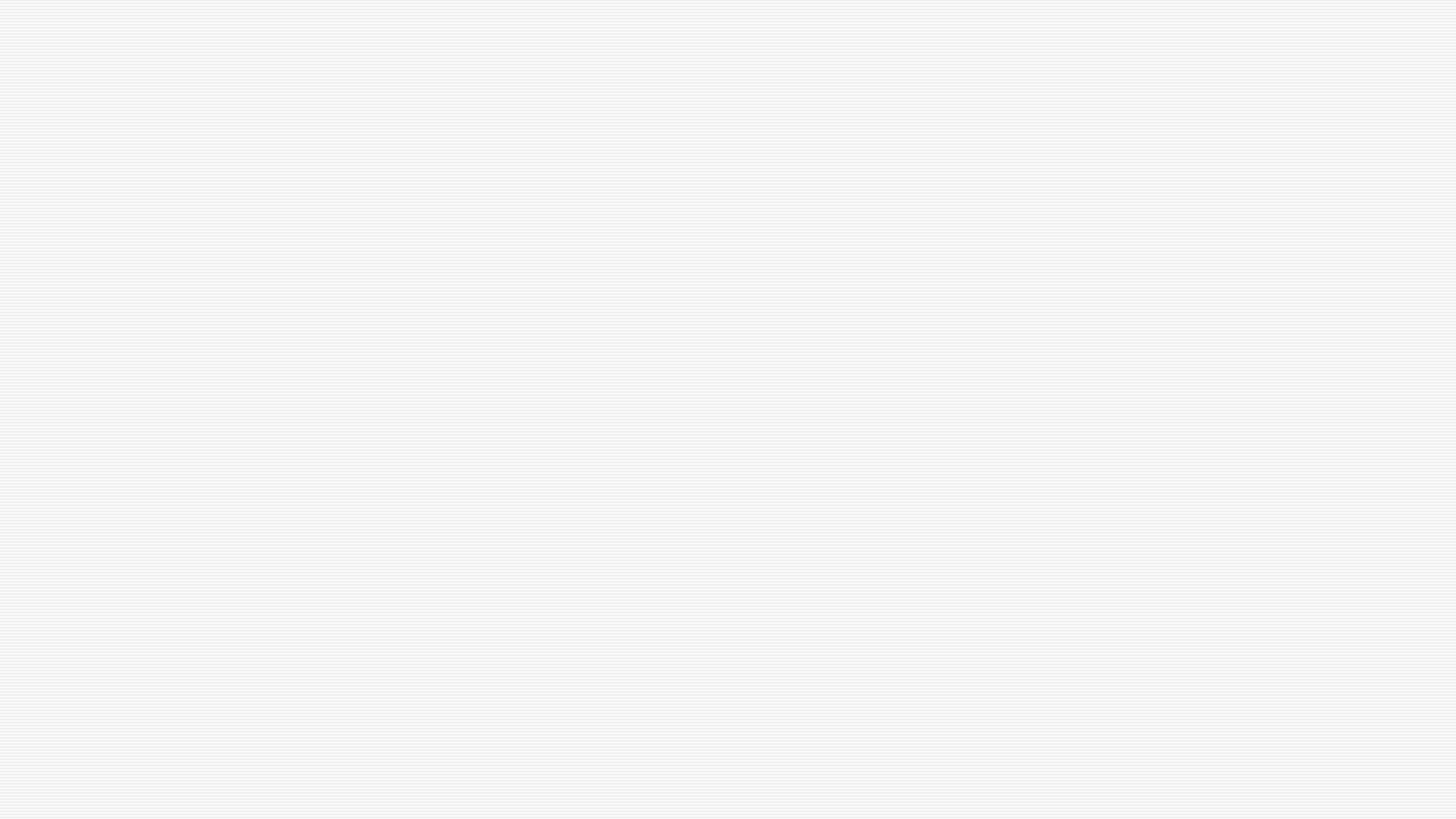 z
z
2017 Baylor Youth Entrepreneur Awards 3rd Place Winner – Addison Bain
Started Addigrams in 2015 at the age of 15
Won as a sophomore at Midway High School in Waco
Offers custom monograms and embroidery as well as unique merchandise through her Etsy site.
Will be a freshman at Baylor in Fall, 2018
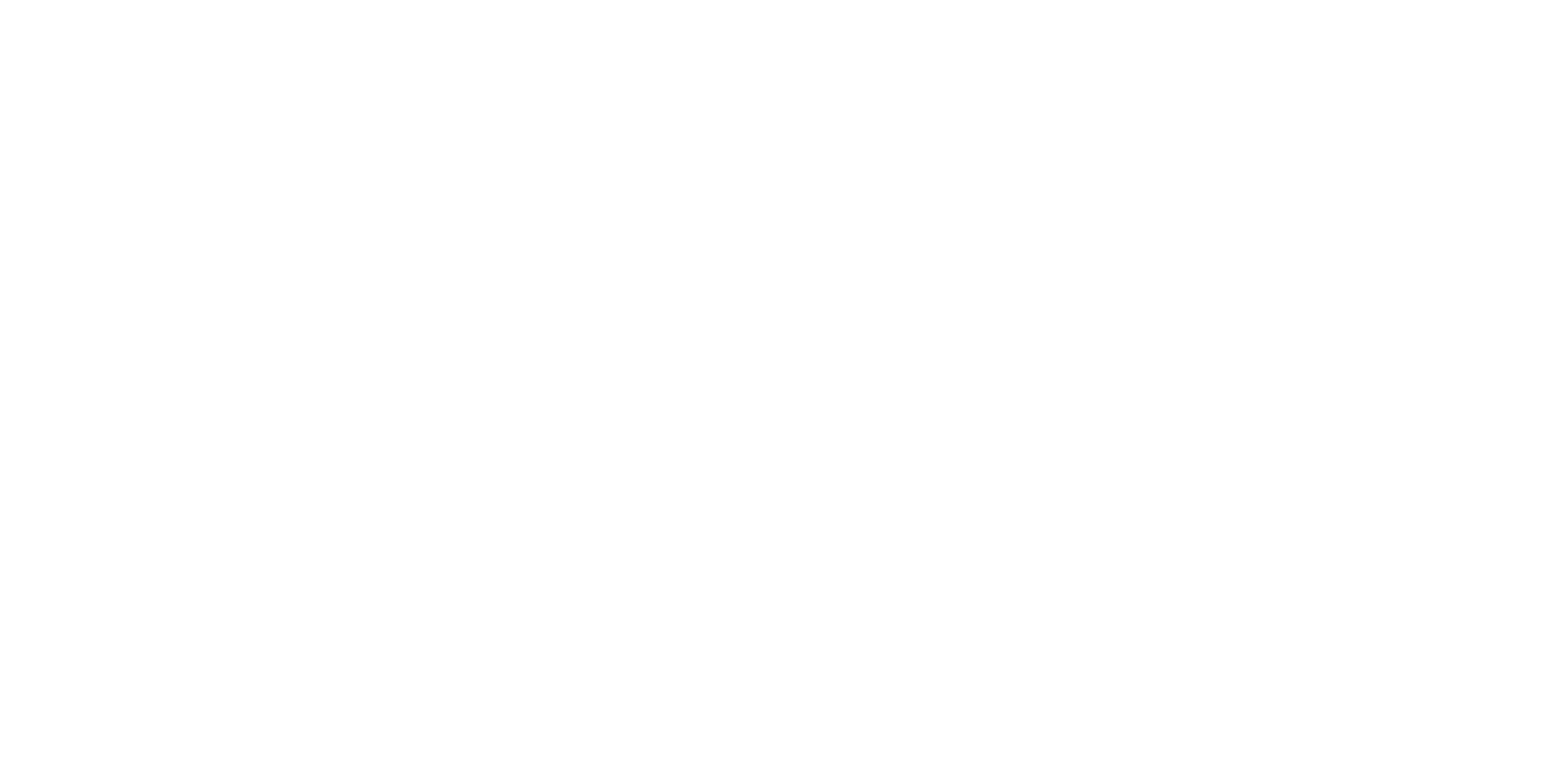 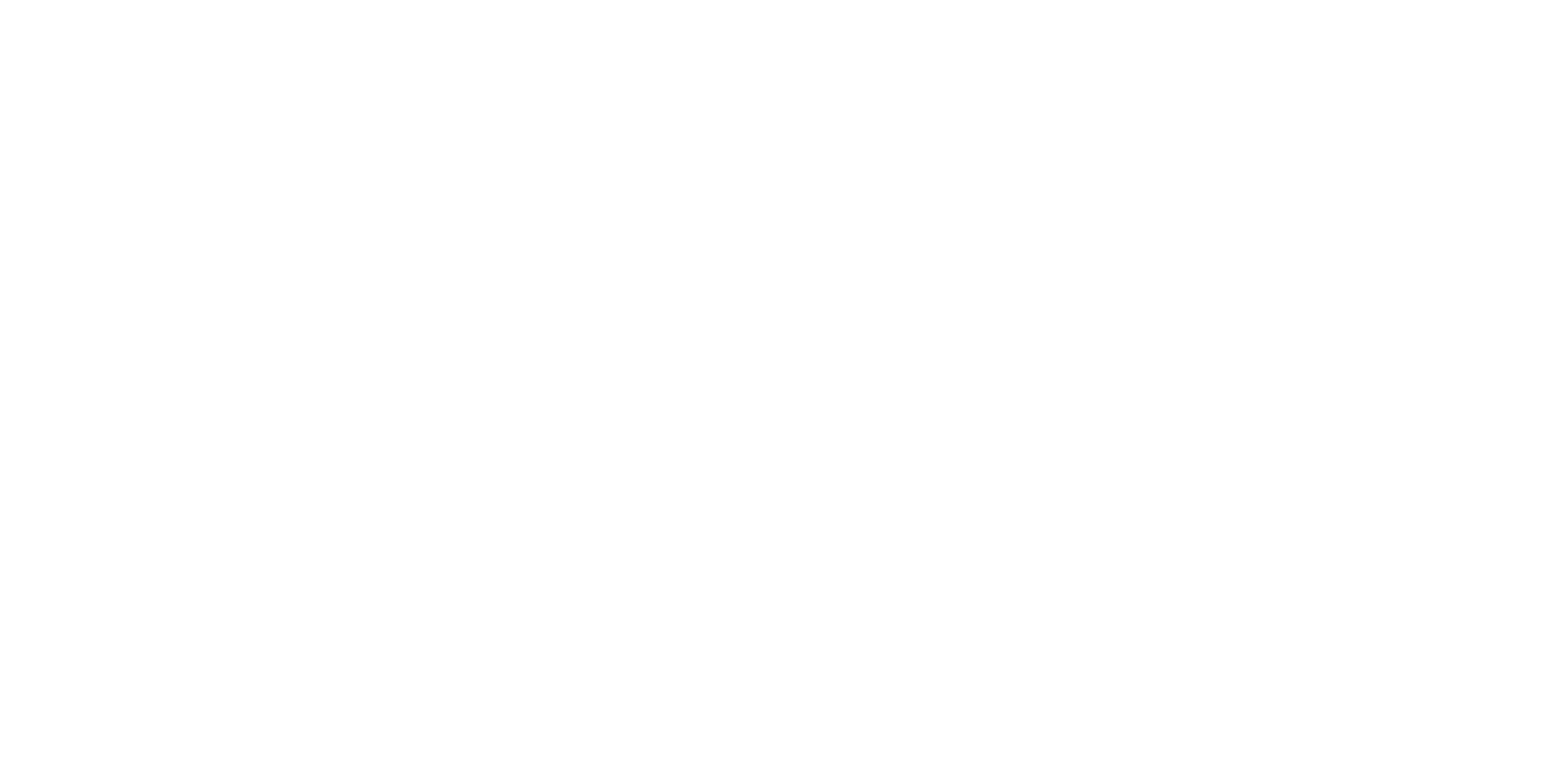 Baylor Entrepreneurship T3
Designed around the TEKS for Entrepreneurship adopted in 2015 
Unique values-based, experiential learning focus
Each Session 15 hours (15 CPEs)
$400 per session (meals, course materials included)
Baylor T3 Instructors
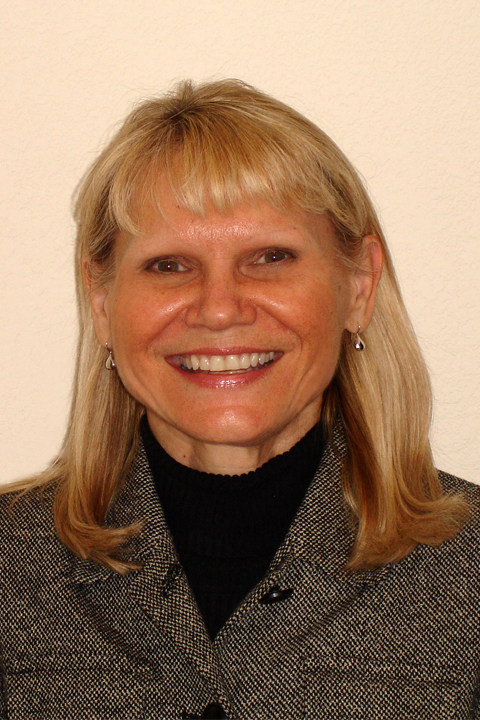 Dawn Maitz: Mrs. Maitz is a consultant and business trainer with experience working with entrepreneurs through training programs like Kaufmann Foundations’ Fast Trac program and as associate director of the Baugh Center for Entrepreneurship at Baylor University.
Bradley Norris: Bradley R. Norris, MSM is Senior Lecturer in Baylor University’s Hankamer School of Business Entrepreneurship Department. In addition, he is the Director of Technology Entrepreneurship Initiatives. He holds a bachelors in Artificial Intelligence, Information Systems Design and Math from Indiana University in addition to a Masters of Science in Management from Purdue University.
Gib Reynolds: Mr. Reynolds is a serial entrepreneur in the sustainable food production space. Gib has launched family operated ventures and currently teaches classes geared toward student entrepreneurs at Baylor.  Gib is a graduate of Baylor and The Acton School in Austin, TX.
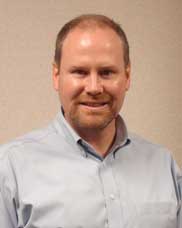 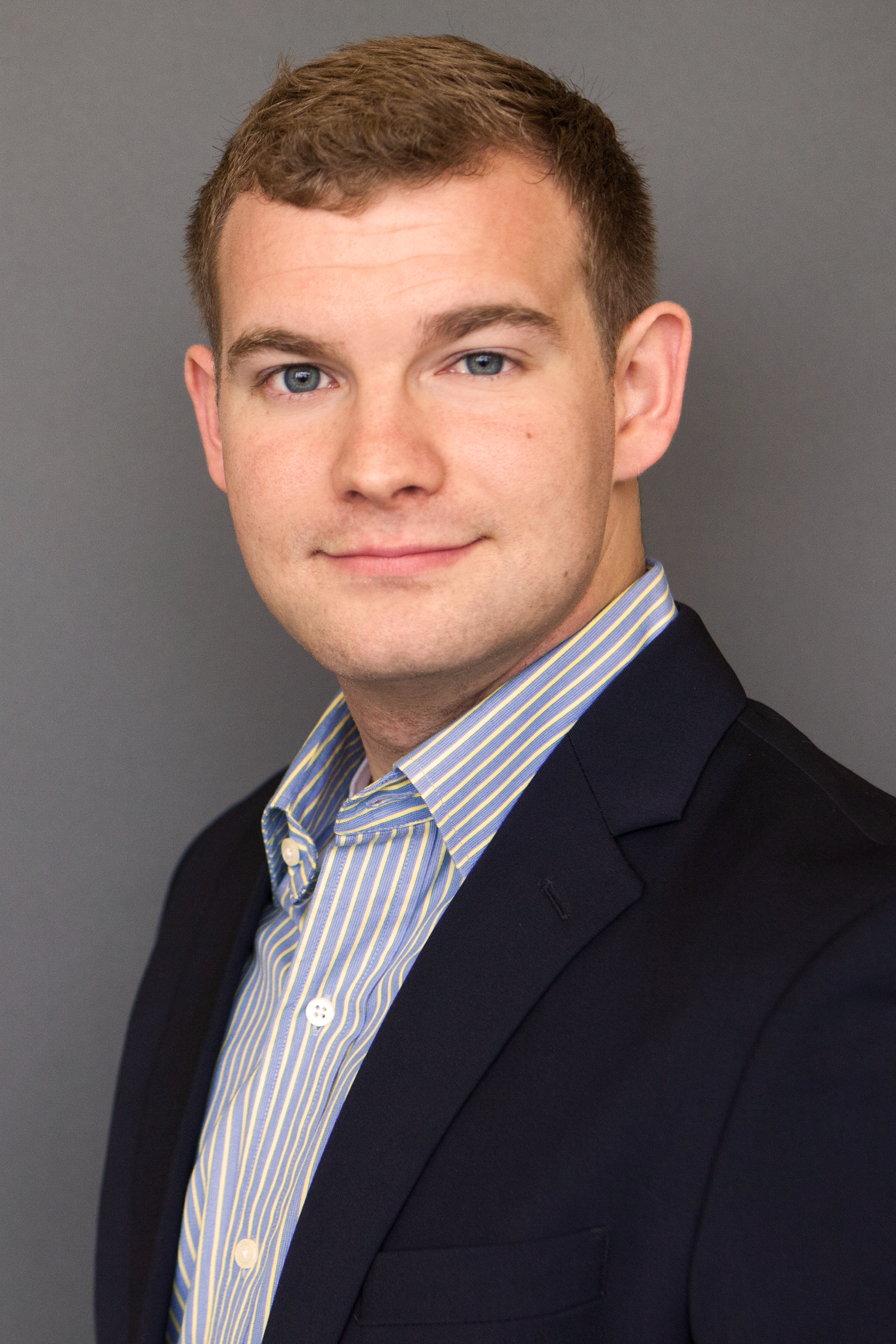 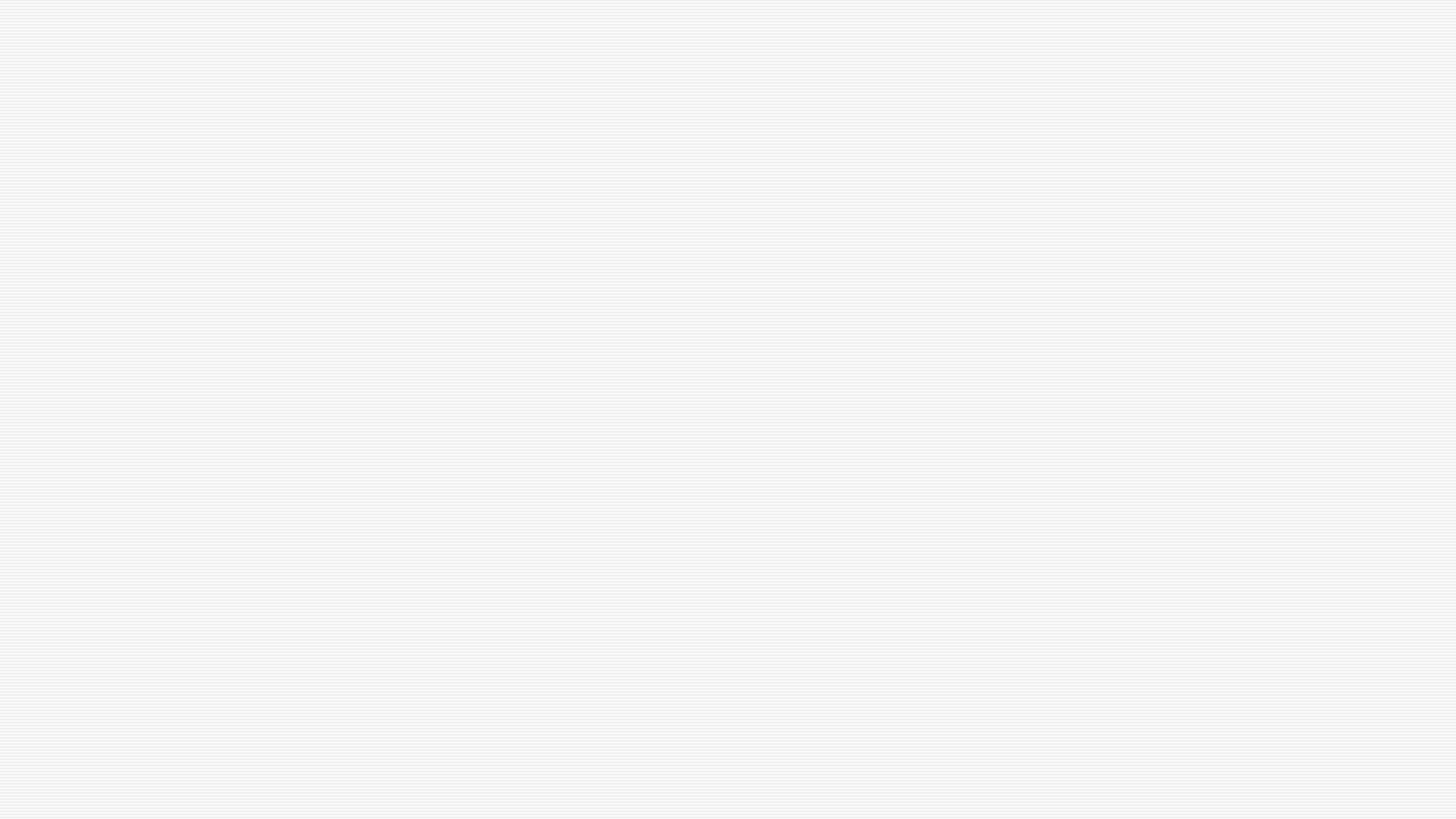 z
June 4-7, 2018
Baylor Entrepreneurship T3
Visioneering-June 4
Visioneering – June 5
Introduction to Entrepreneurship and Ideation
Ideation, the Feasibility Study and Business Plan
Forecasting Financial Requirements
Funding a Startup
Who is my Market and Who is my Competition
What is my Unique Proposition 
The Promotional/Marketing Plan 
Social Responsibility
Business Law and Types of Legal Organizations
The Regulatory Environment
Baylor Entrepreneurship T3:  Implementation
Implementation - June 6
Implementation - June 7
Building a Successful Business Organization
Financial Statements
Understanding Credit
Pricing Policies
Product Management
Product Planning
Distribution 
Purchasing 
Entrepreneurial Risk
 Panel Discussion Feedback
Registration
Register through Region 12 ESC 
Connect3 Conference
“Visioneering” June 4 & 5
“Implementation” June 6 & 7
All Classes meet in the Foster Campus for Business & Innovation, Room 416
Contact: Linda Ramirez, Program Coordinator, Baylor T3, Linda_Ramirez@Baylor.edu, 254-710-4157
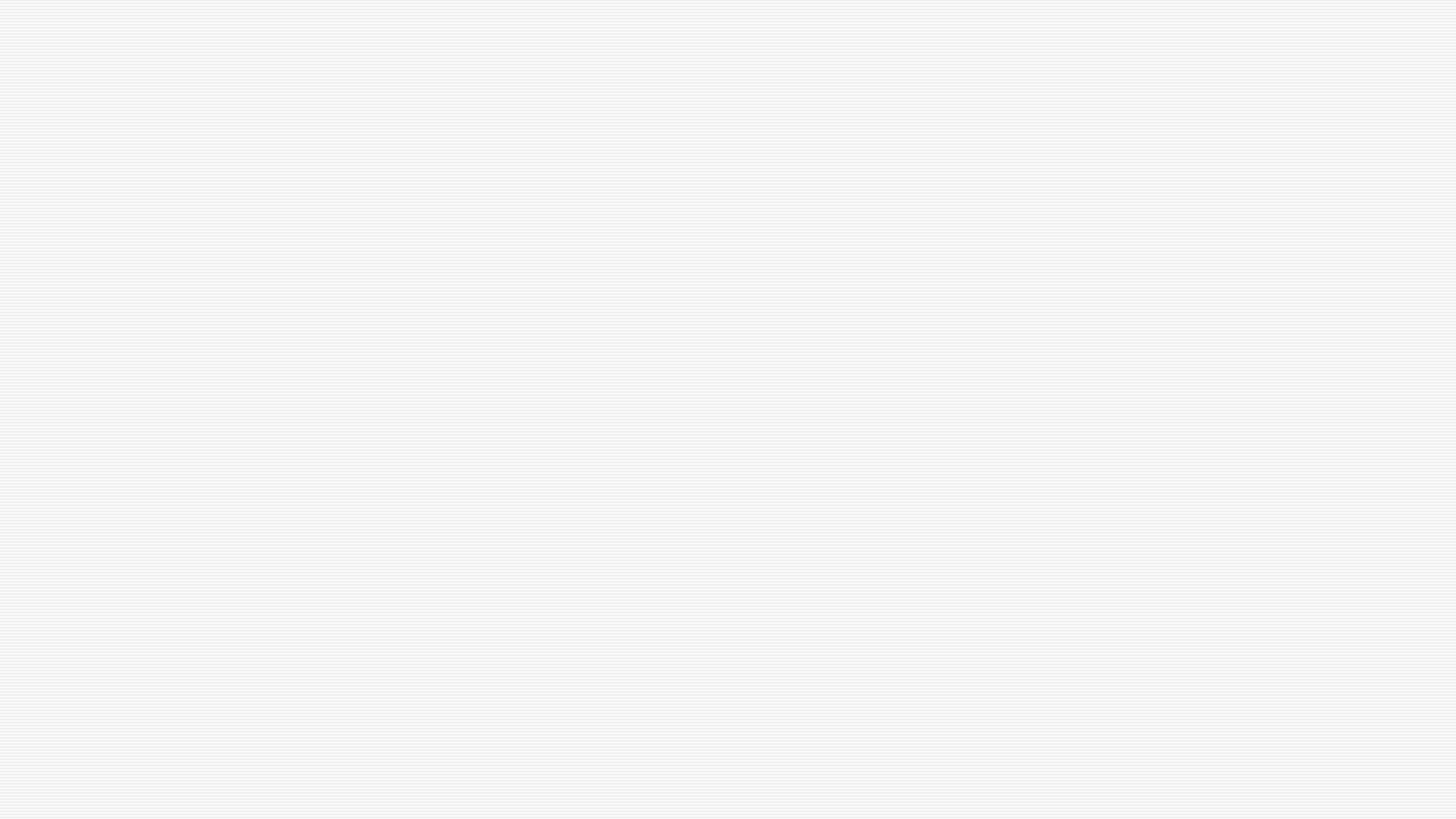 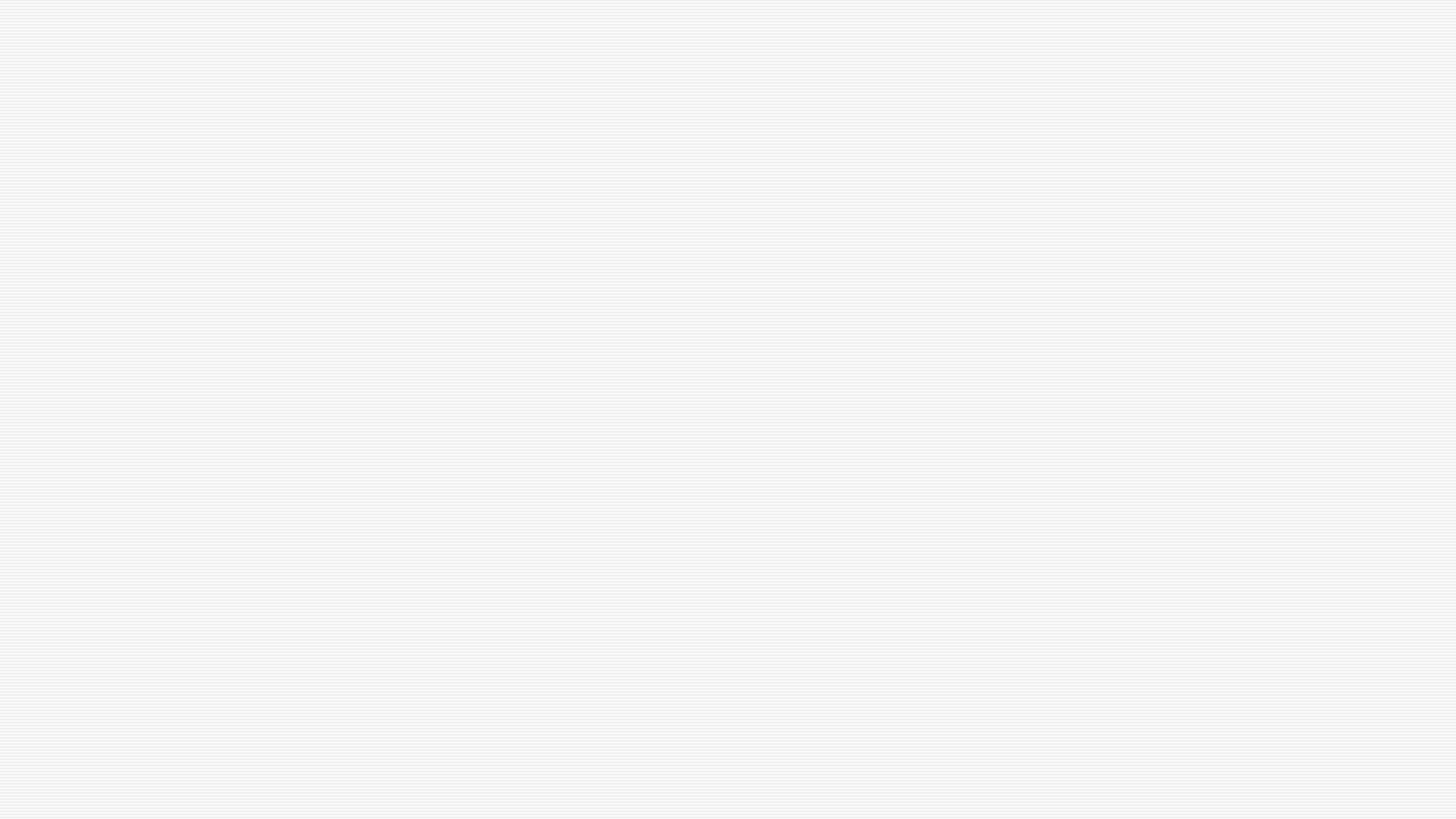 Baylor Entrepreneurship is…
z
z
#5 Ranked Entrepreneurship Undergraduate Program by Entrepreneur Magazine/The Princeton Review (2017)
#9 Ranked Entrepreneurship Undergraduate Program by U.S. News & World Report (2017)
Publishers of the #1 selling small business textbook for each of the past 50 years, Small Business Management: Launching and Growing Entrepreneurial Ventures(Longenecker, Petty, Palich, Hoy)
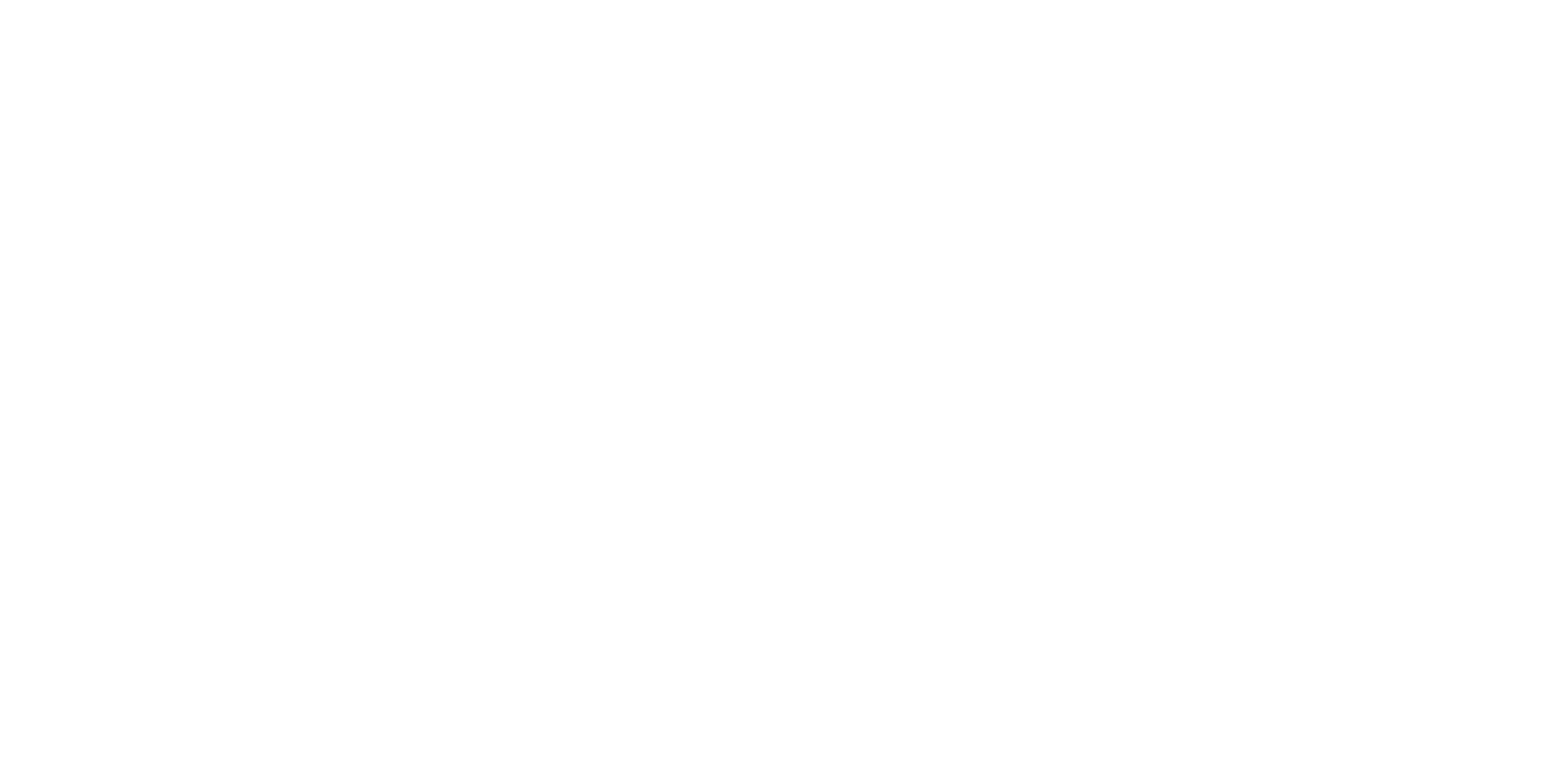 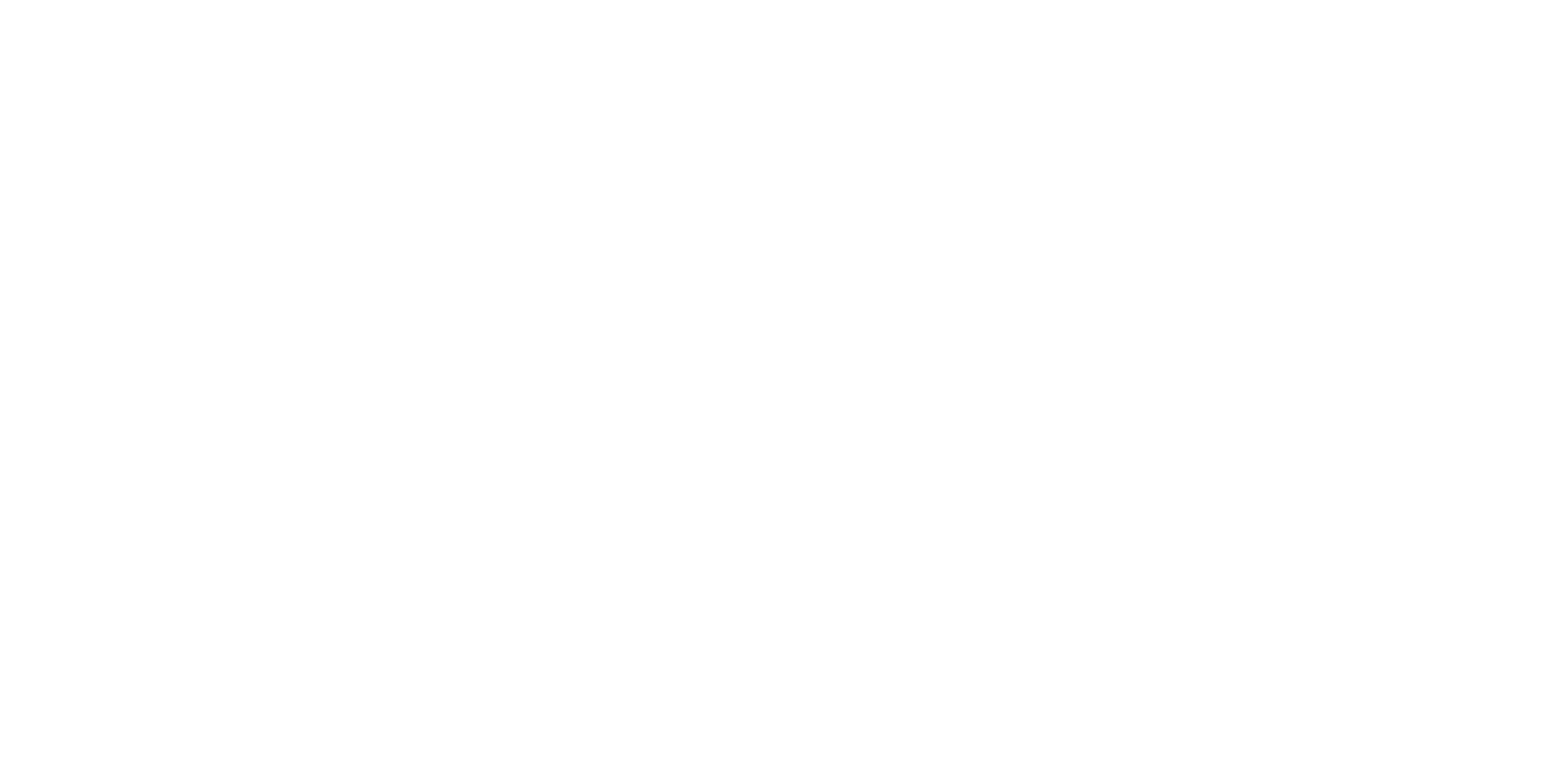 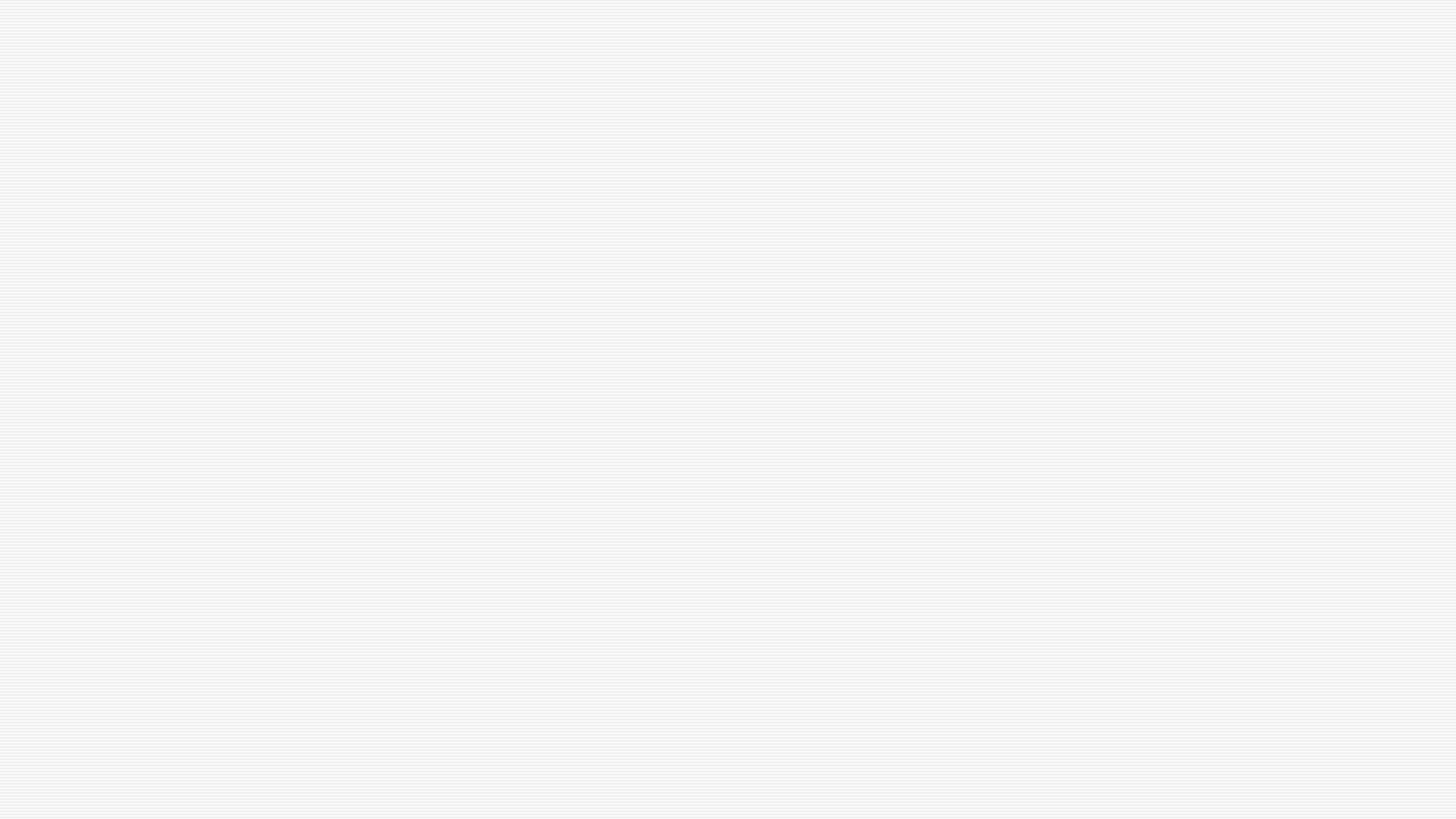 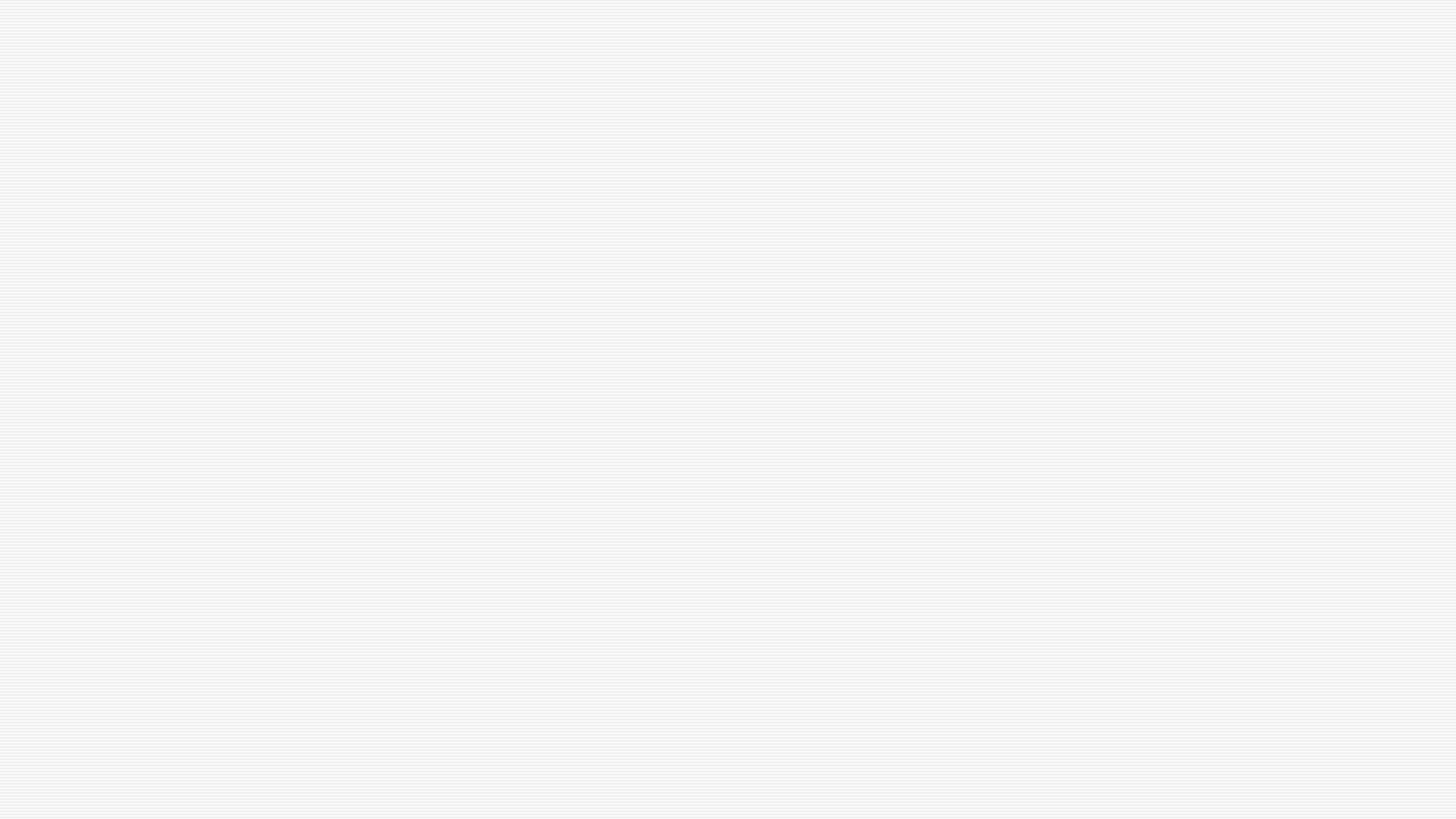 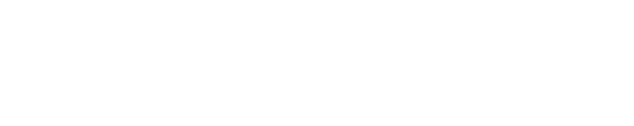 z
z
Contact Chris Holecek Education Specialist 
 254-297-1284 cholecek@esc12.net
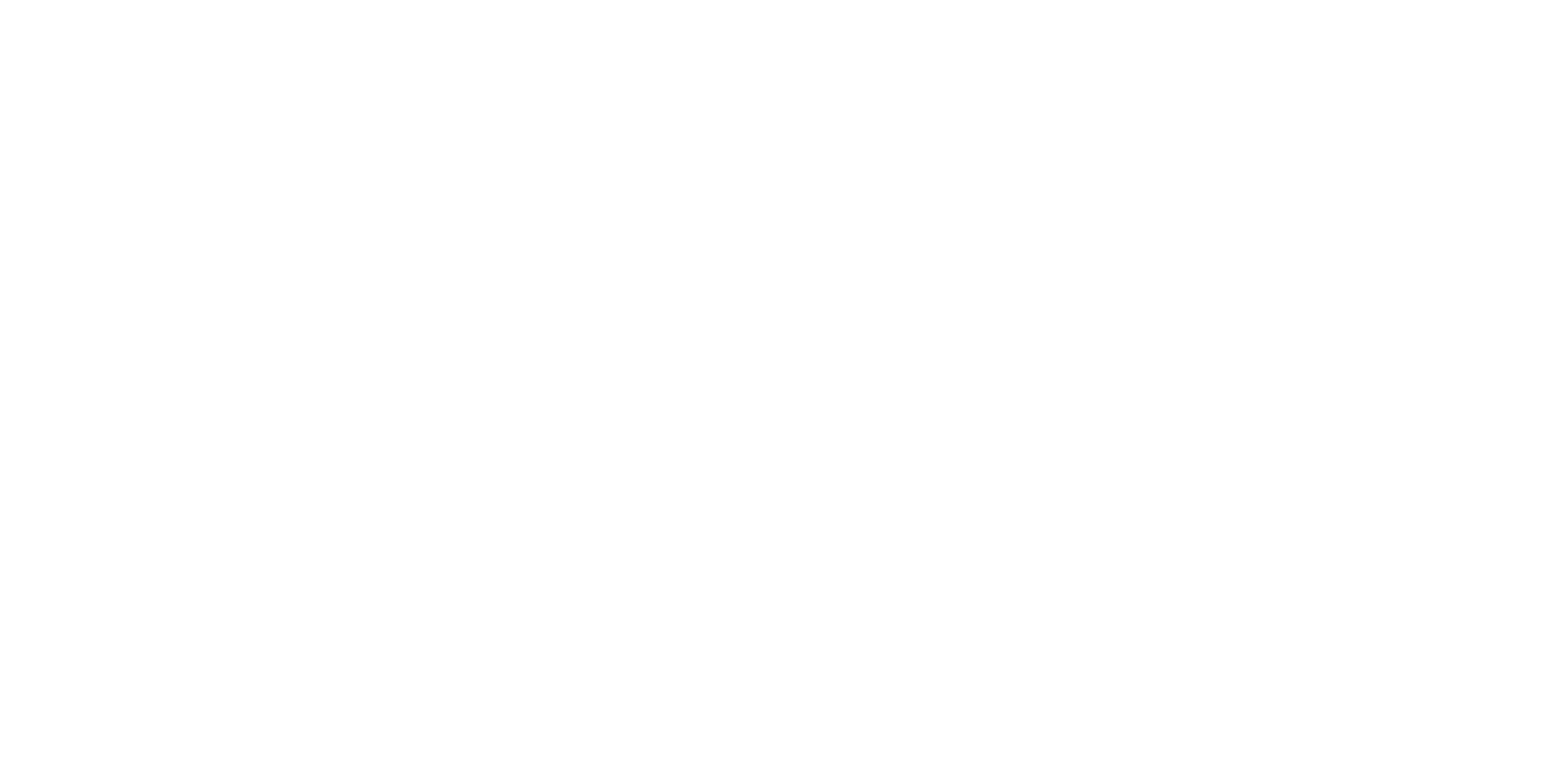 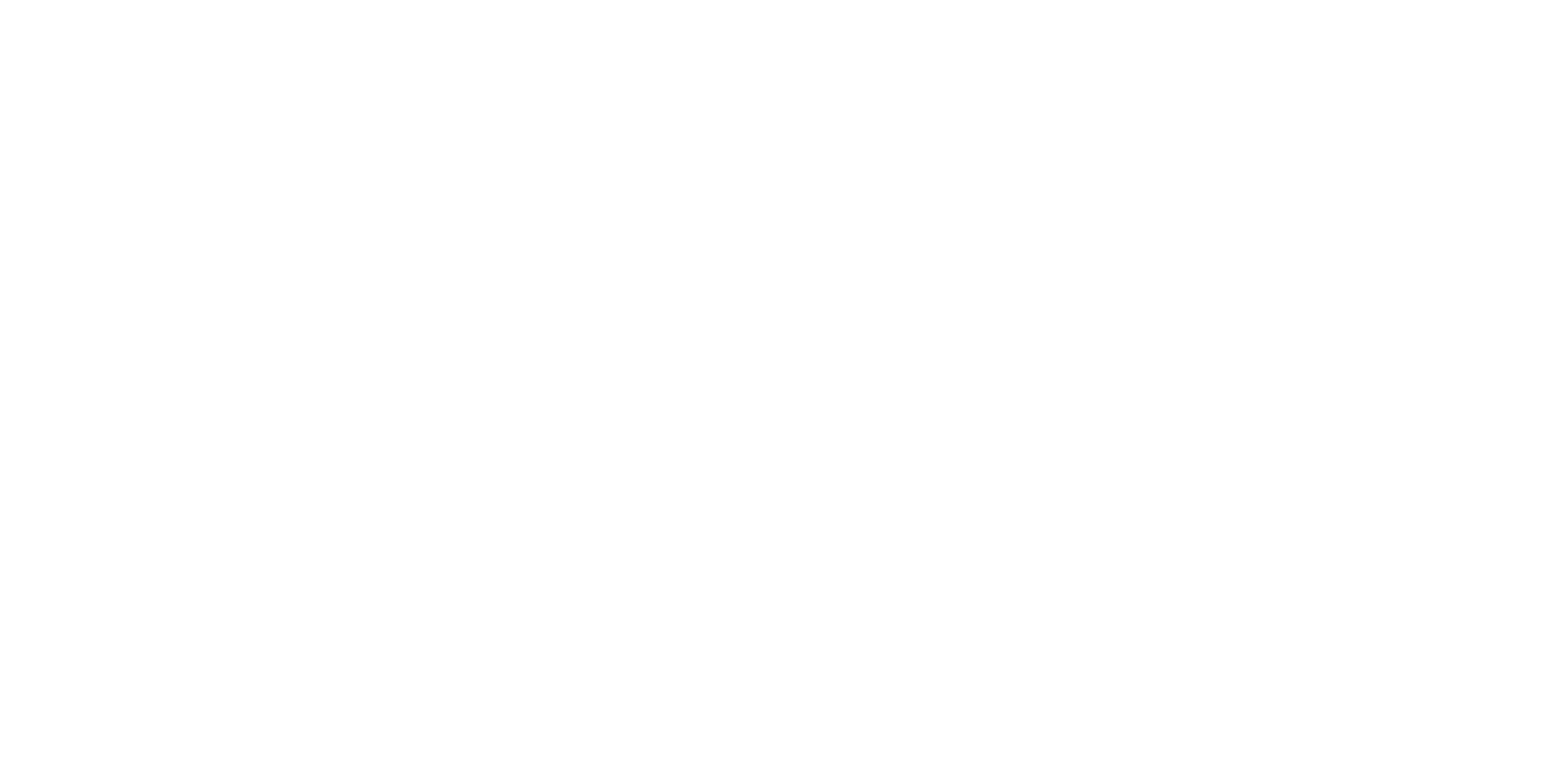 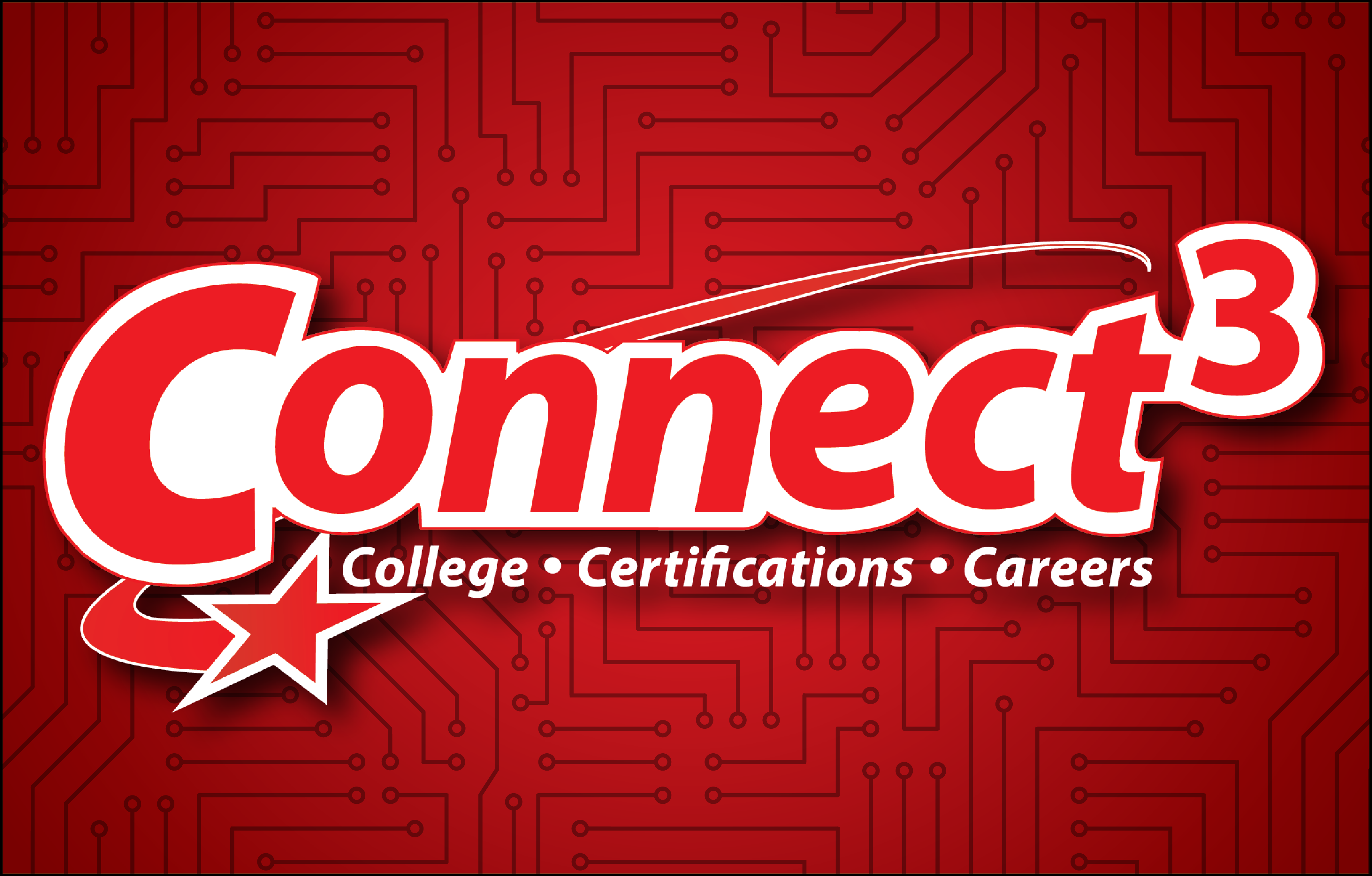